10.000 euro project
Lean in de zorg kennisnetwerk
Spelregels – 10.000 euro project
Het project heeft een begroting van maximaal 10.000 euro.
Overschrijding van de begroting wordt niet toegestaan.
Het betreft een eenmalige activiteit, bij voorkeur binnen 1 jaar af te ronden.
Het project past binnen de visie van Lidz.
Het project heeft meetbare toegevoegde waarde voor meer dan 1 deelnemer.
Over het project wordt minimaal gepubliceerd en gepresenteerd op het Lidz congres.
Elke deelnemende organisatie mag een project per jaar aanmelden.
Projecten die door deelnemers gezamenlijk worden ingediend krijgen voorkeur.
De indiener(s) van het project zijn tevens kartrekkers van het project (of delegeren dit binnen hun organisatie(s).
€ 10.000 toekenning 2019
Rondje Observeren – Martini Ziekenhuis

Monique Durenkamp en Patrick Wennekes van Martini Ziekenhuis hebben de afgelopen maanden hard gewerkt om voor het Lidz netwerk ‘Rondje Observeren’ te ontwikkelen. Rondje Observeren, gebaseerd op de Ohno Circle, is een middel om zorgverbeteraars verspillingen te laten ontdekken in bestaande processen, te leren observeren én continu te verbeteren. 
Rondje Observeren is een pakket bestaande uit:
een mat 
instructieboekje 
instructiefilmpje 
Formulieren
Jaarlijkse workshop / training
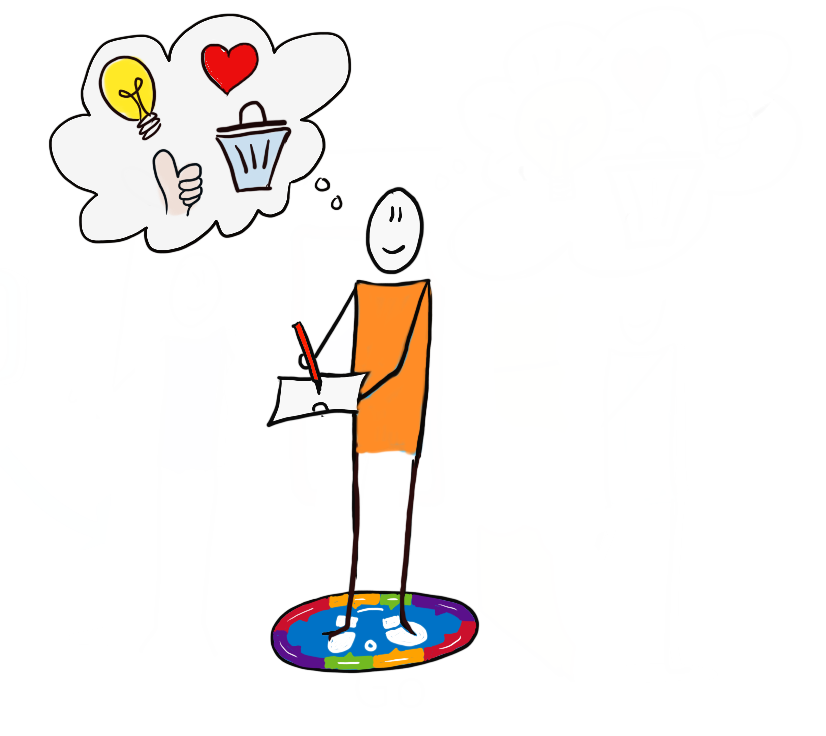 € 10.000 toekenning 2020